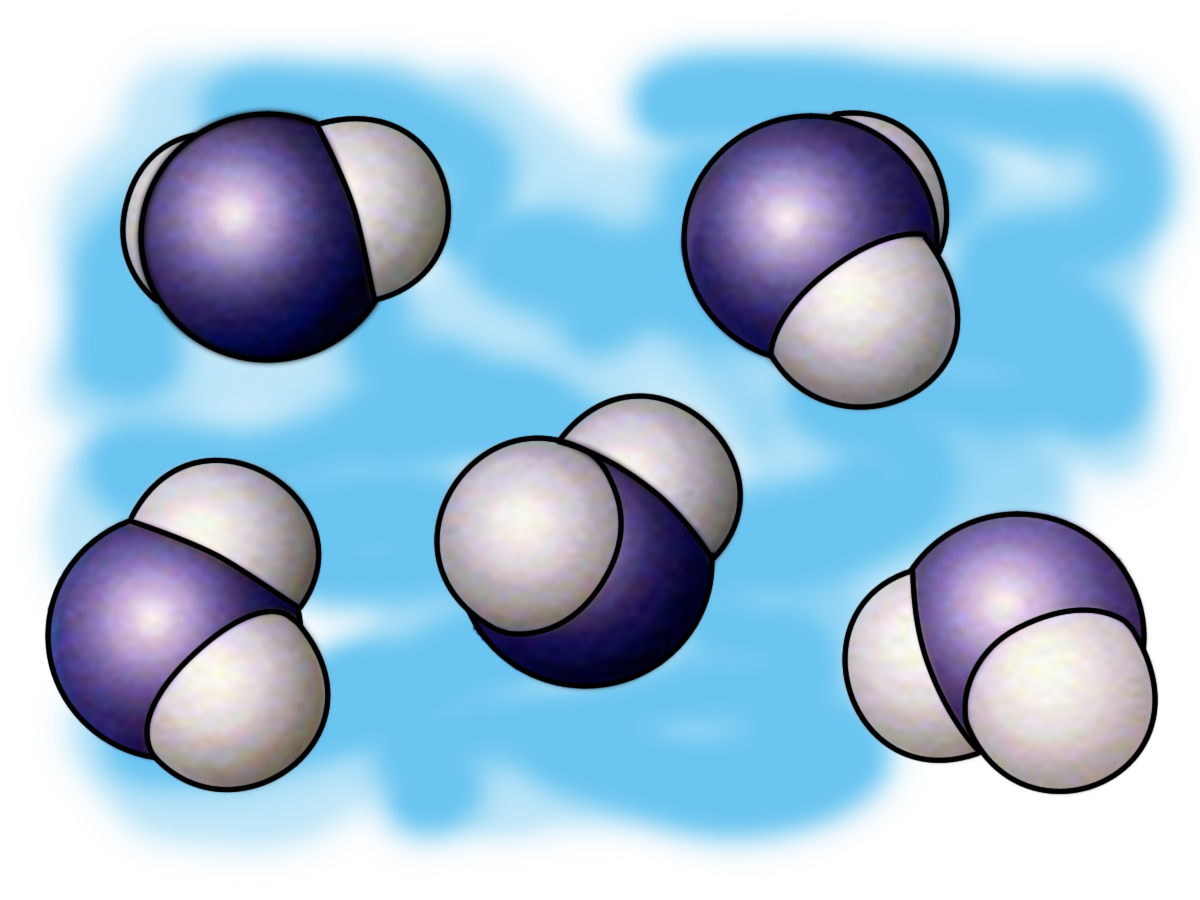 Почему тепловые явления изучаются в молекулярной физике?
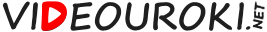 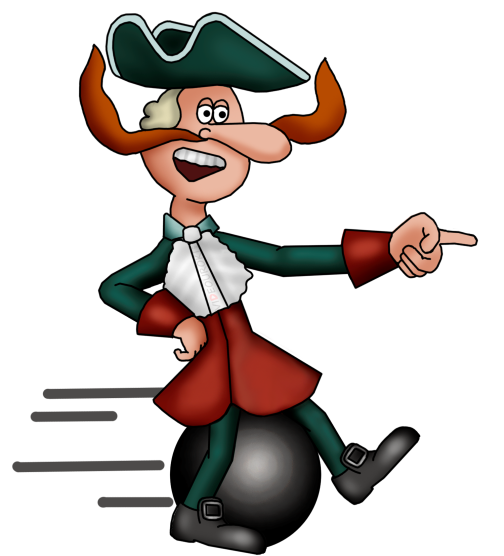 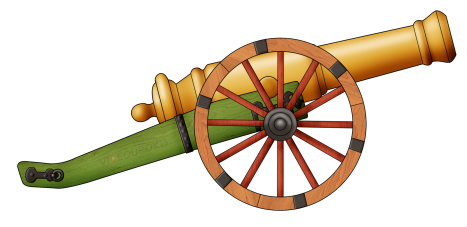 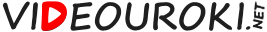 Классическая механика Ньютона
Кинематика
Динамика
Изучает движение тел и характеристики движения
Изучает взаимодействия тел и причины движения
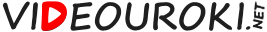 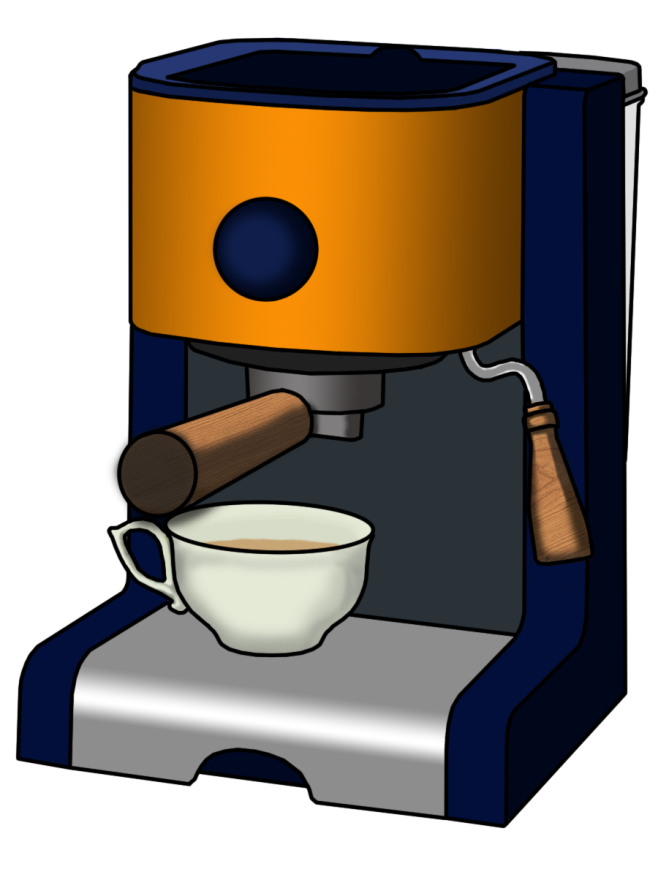 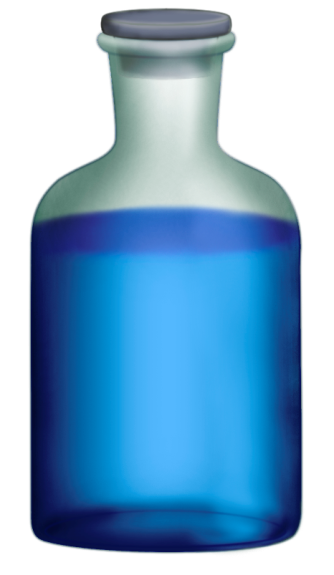 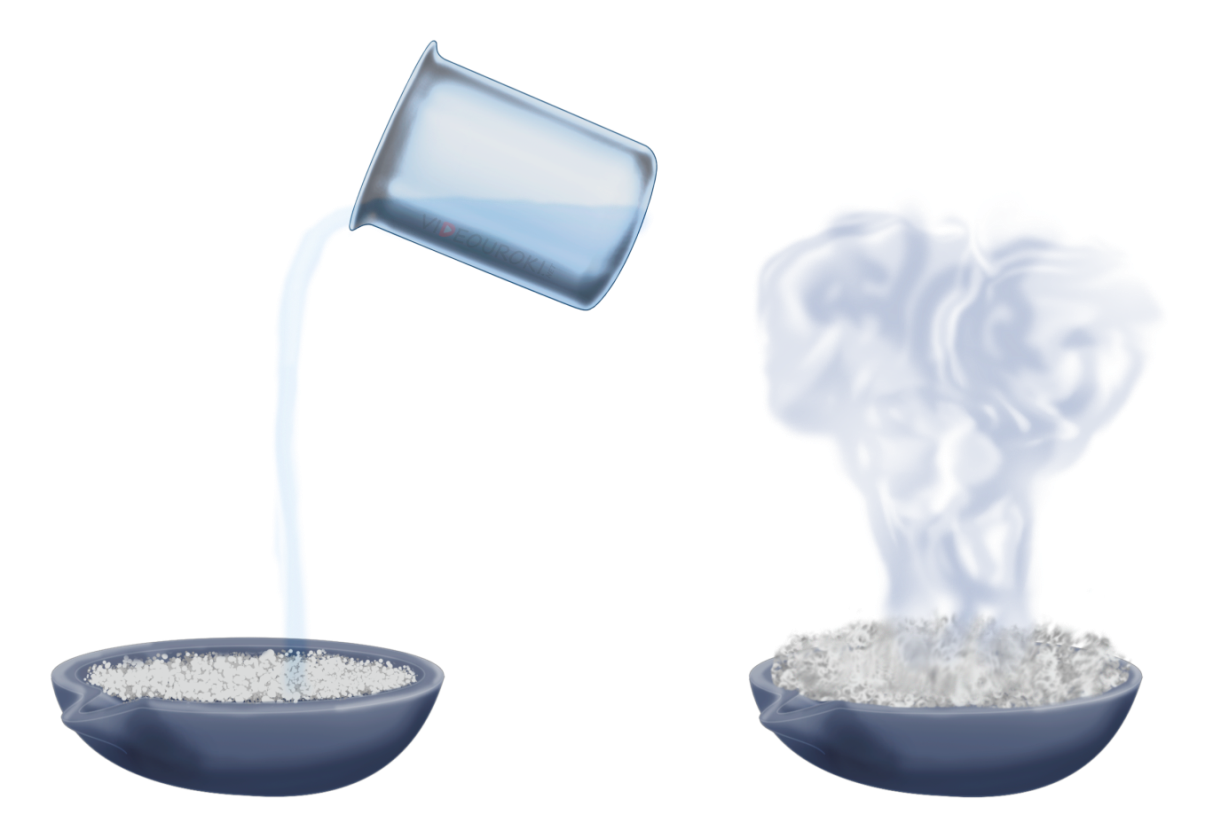 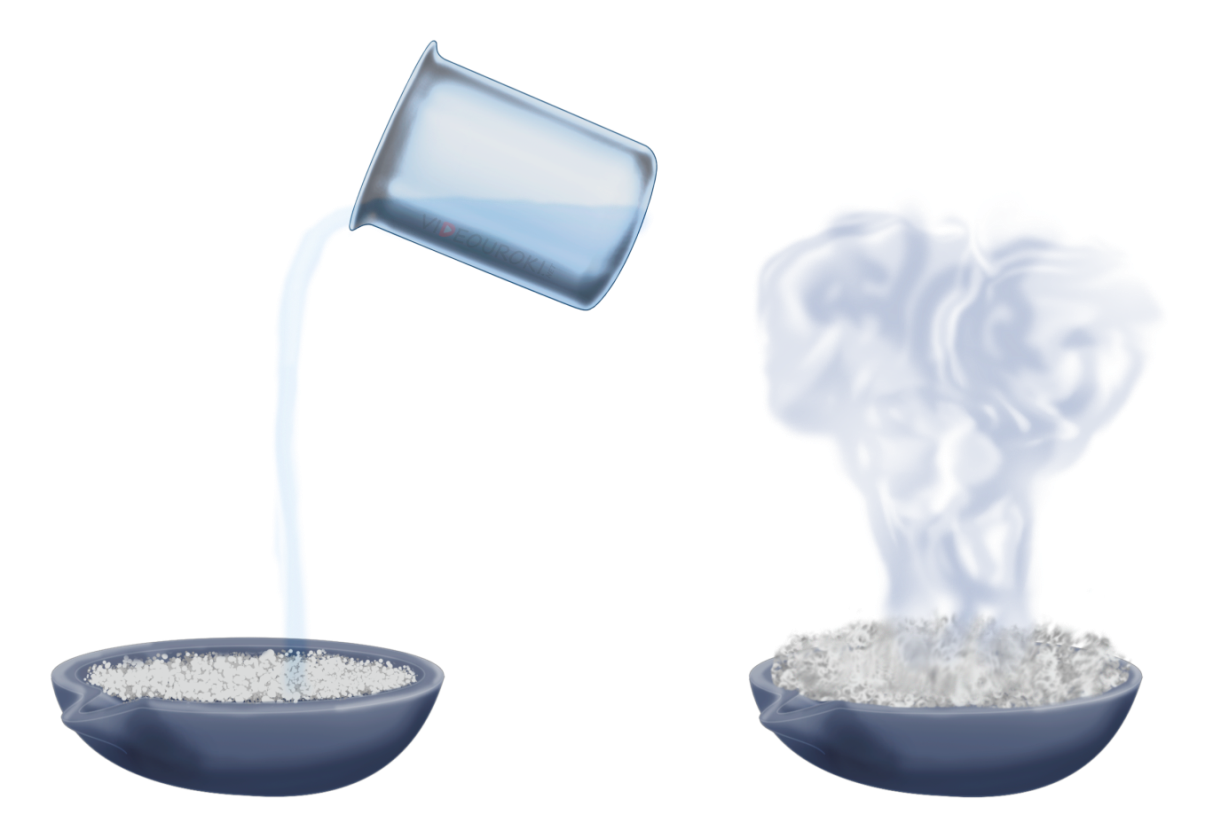 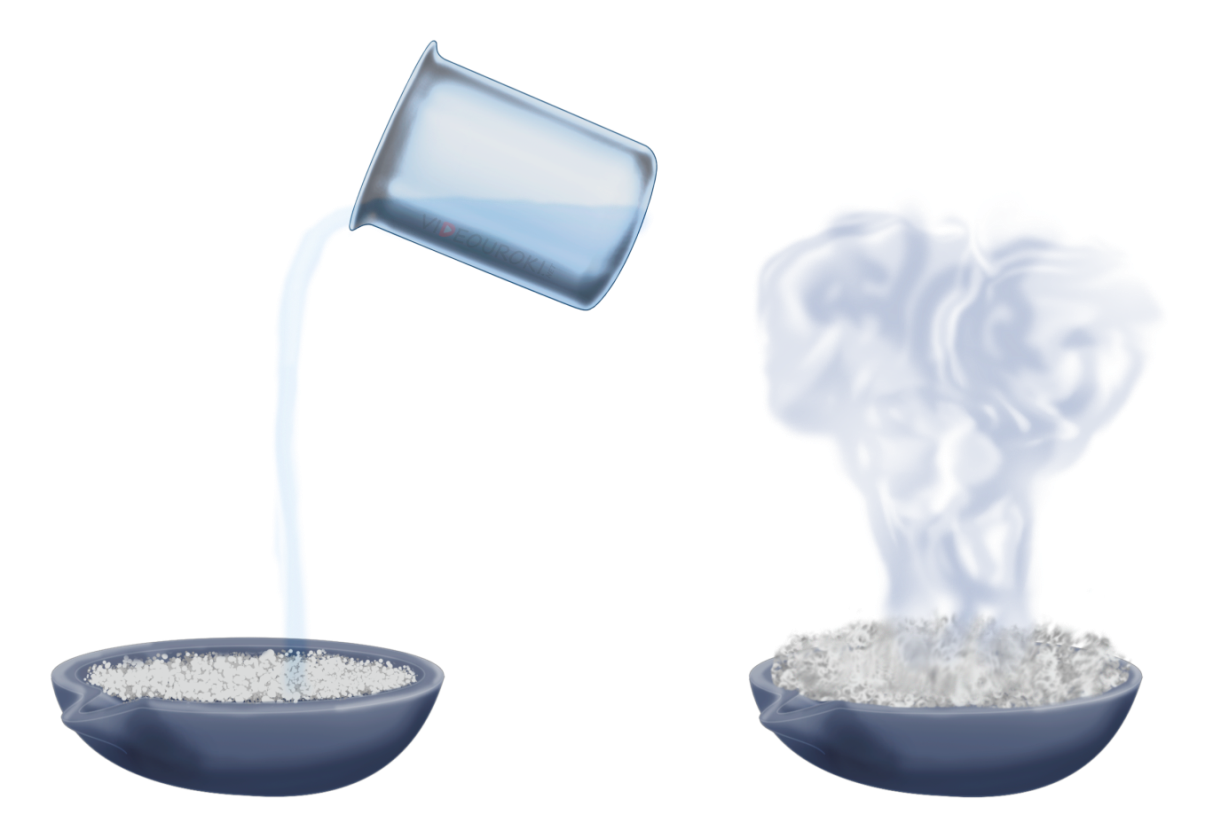 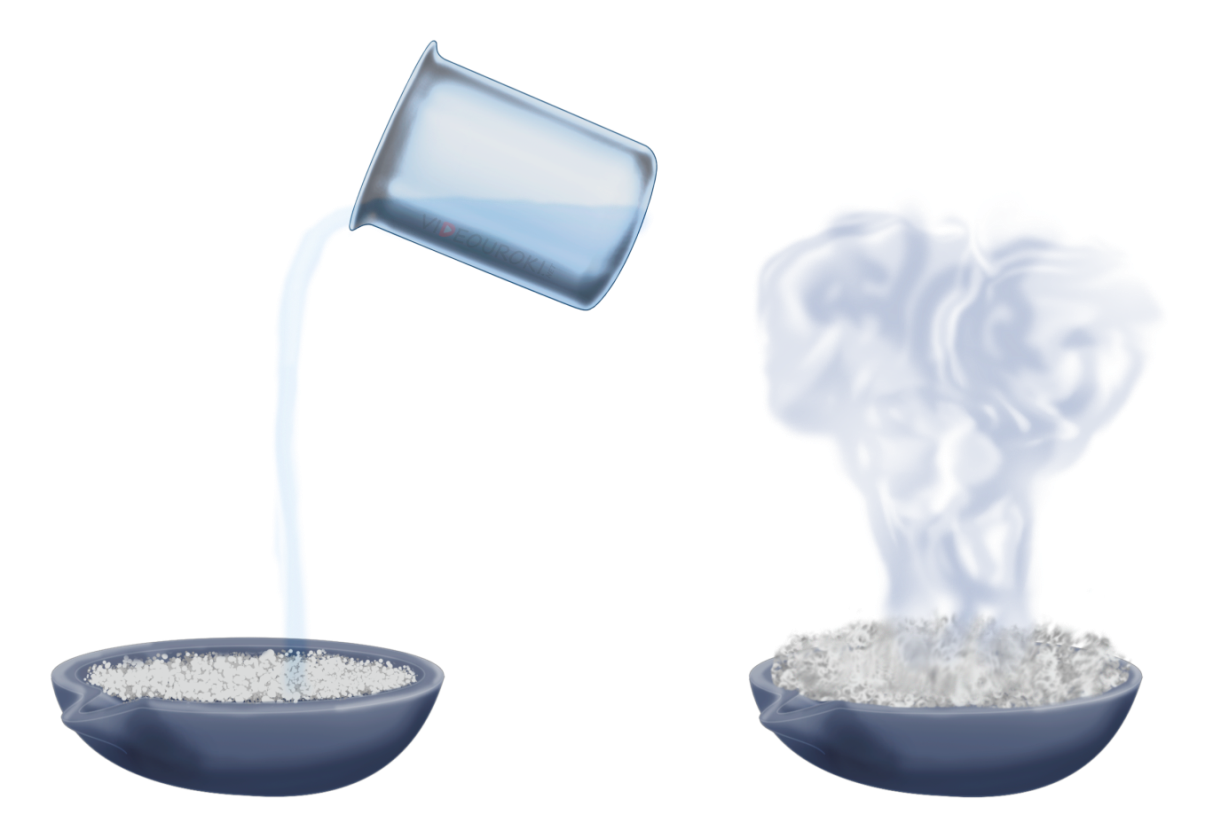 С помощью механики нельзя объяснить агрегатные состояния вещества и изменения агрегатных состояний.
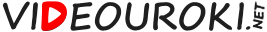 Тела
Макроскопические
Микроскопические
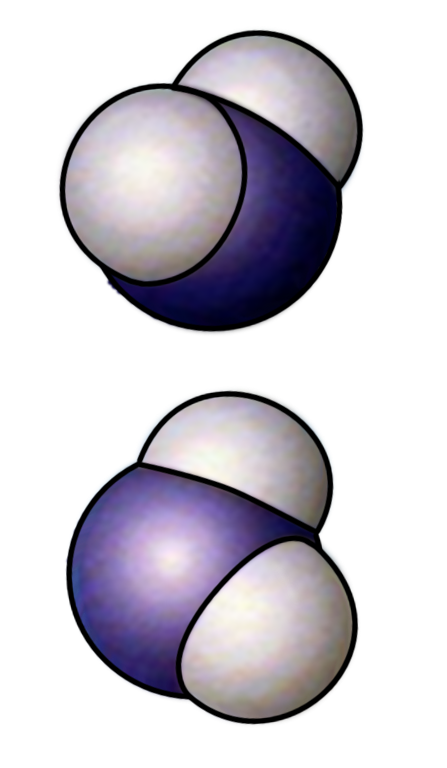 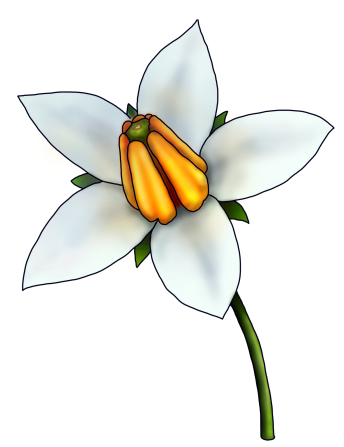 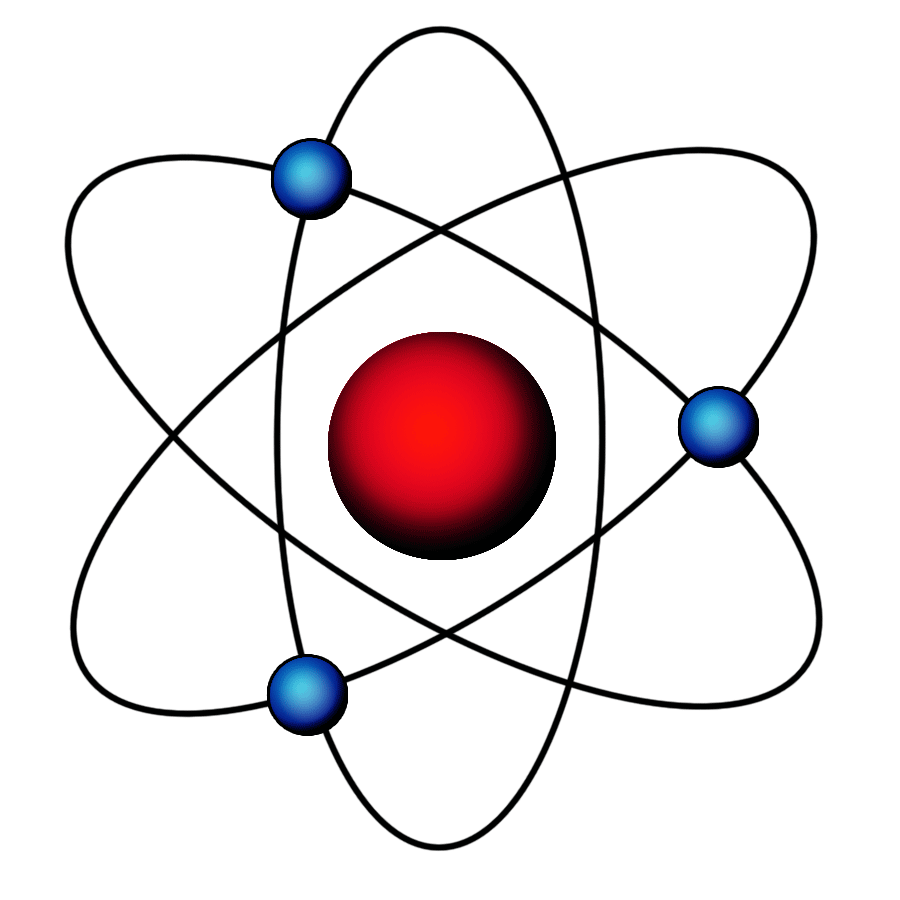 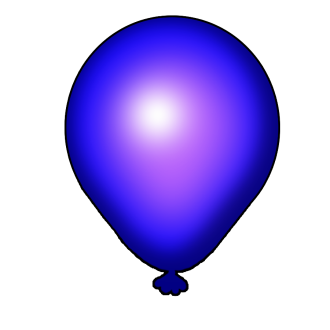 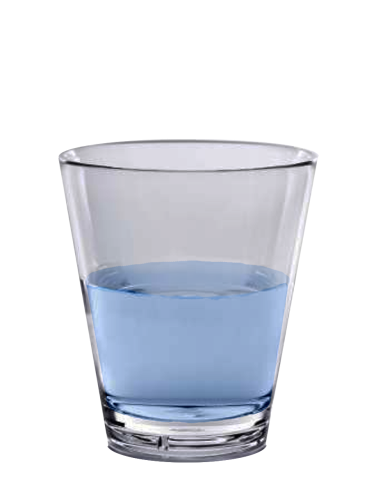 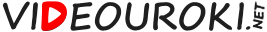 Тепловые явления
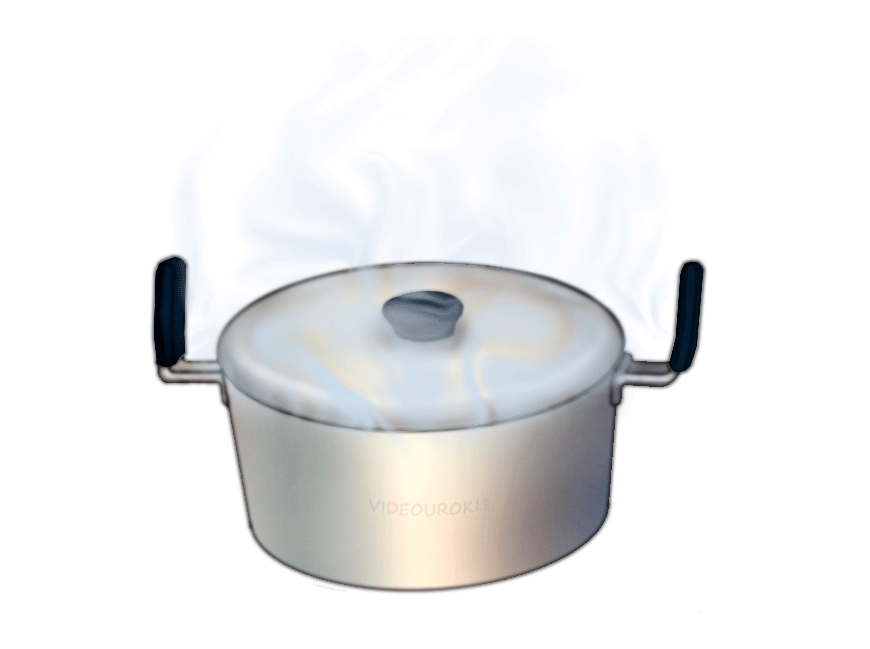 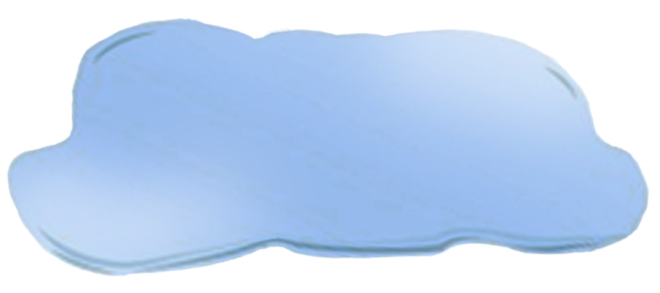 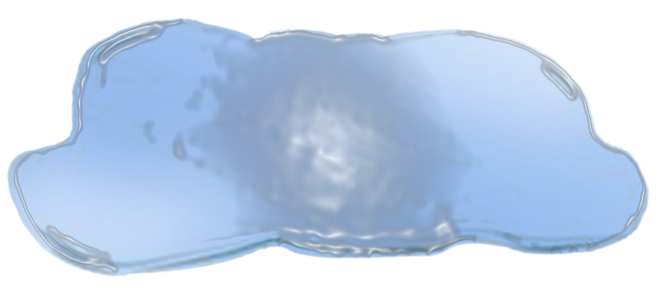 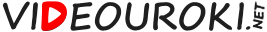 Параметры тела
Макроскопические
Микроскопические
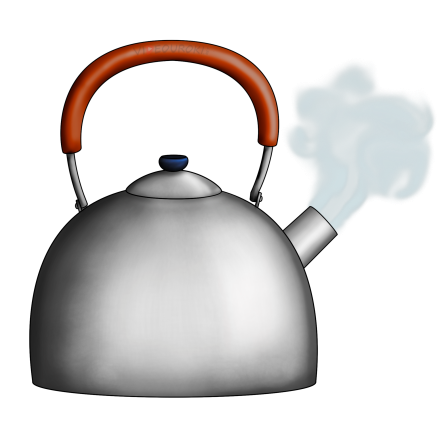 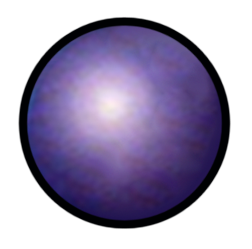 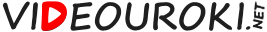 Тепловое движение
Тепловое движение ― это беспорядочное движение молекул и атомов внутри тел.
Тепловое движение происходит внутри всех макроскопических тел, независимо от того, двигается ли само тело или нет.
Тепловое движение иногда называют броуновским.
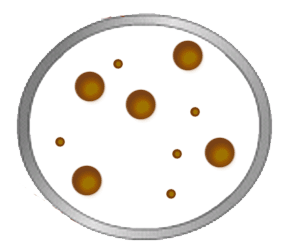 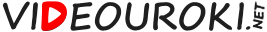 Роль тепловых явлений
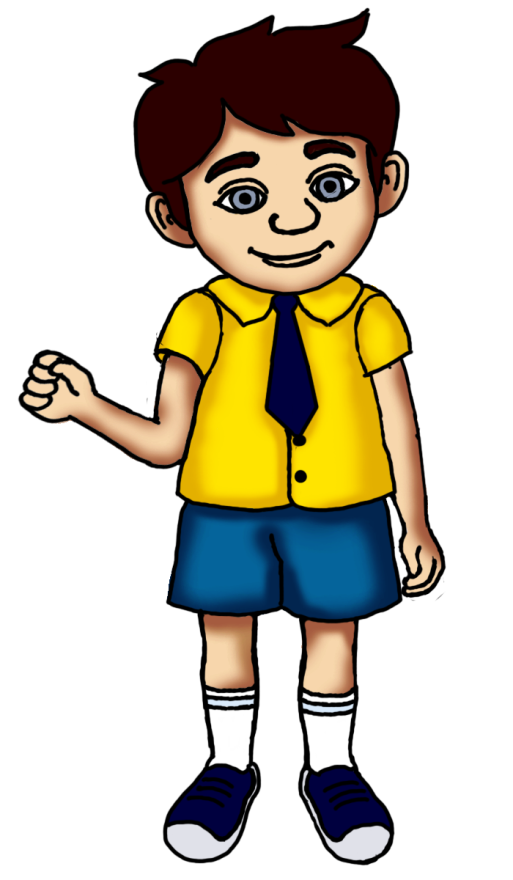 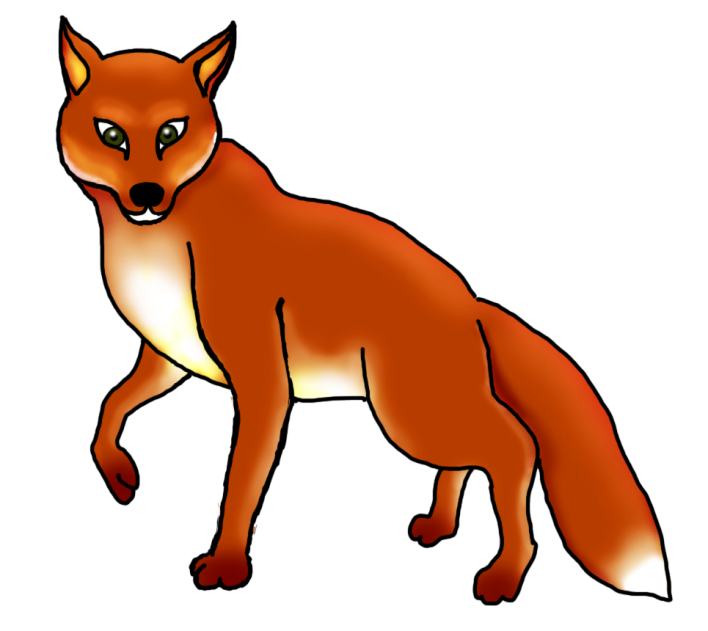 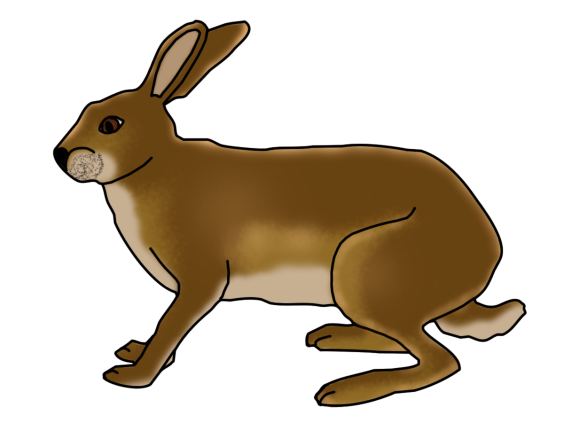 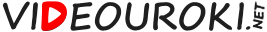 Роль тепловых явлений
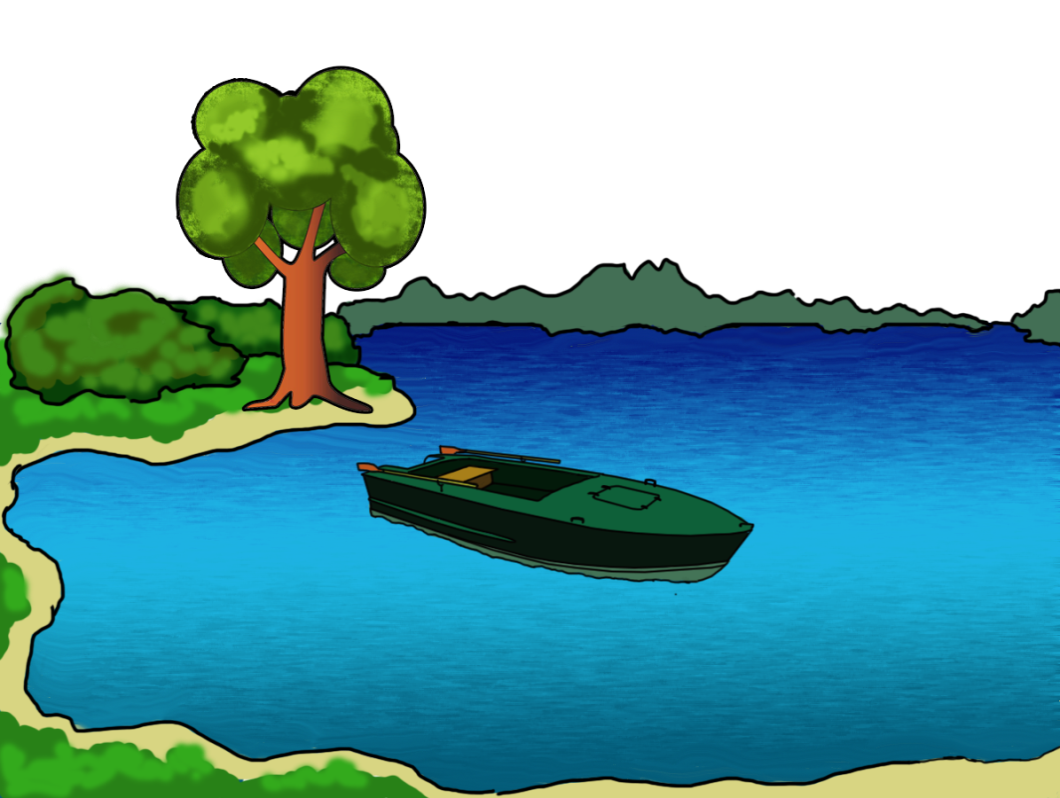 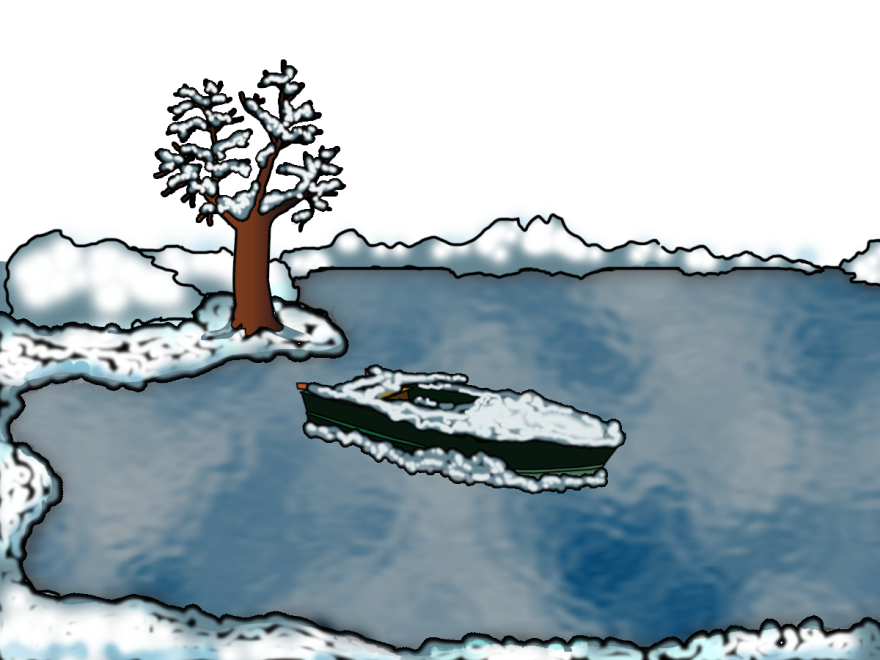 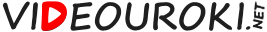 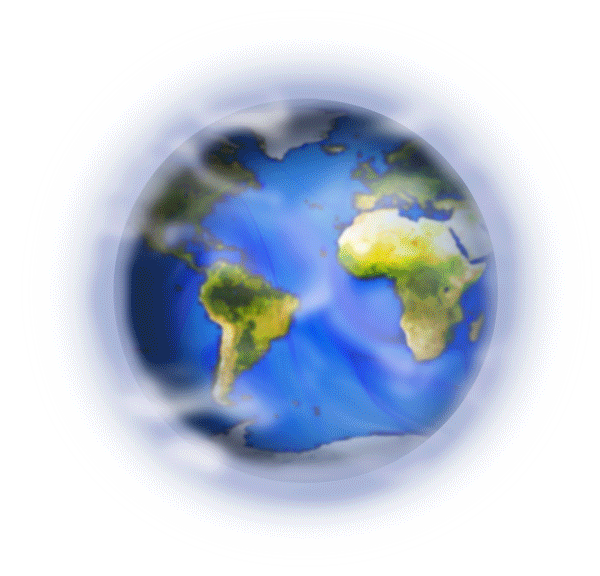 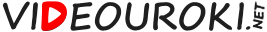 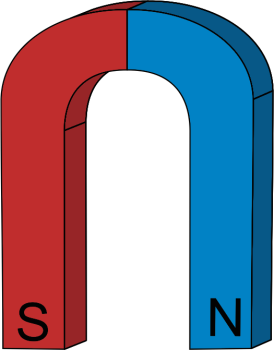 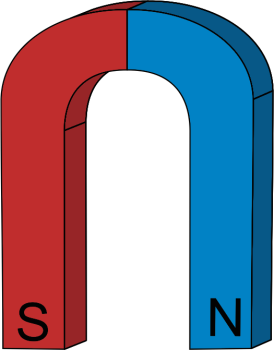 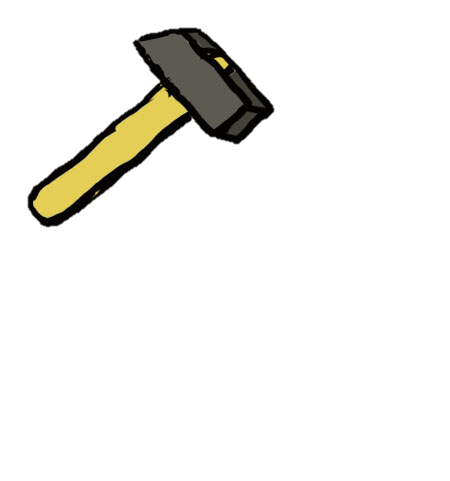 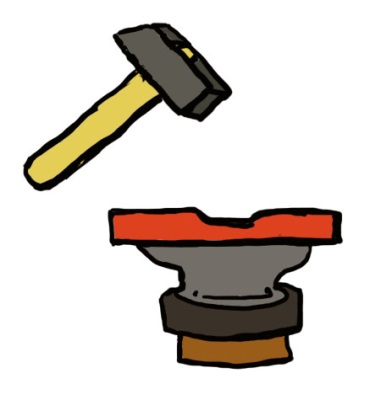 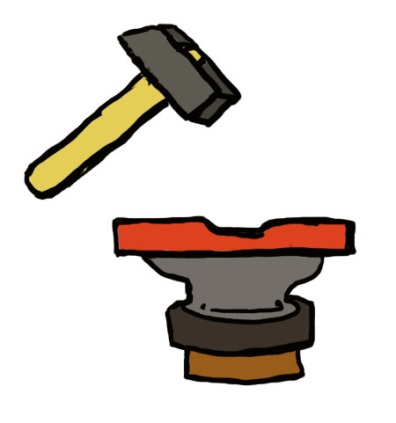 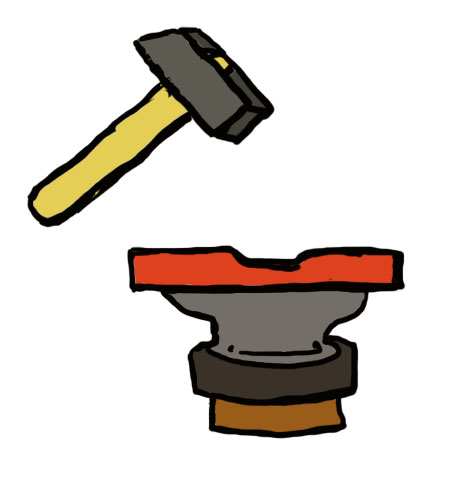 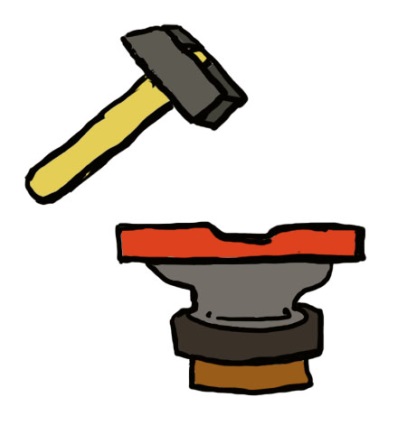 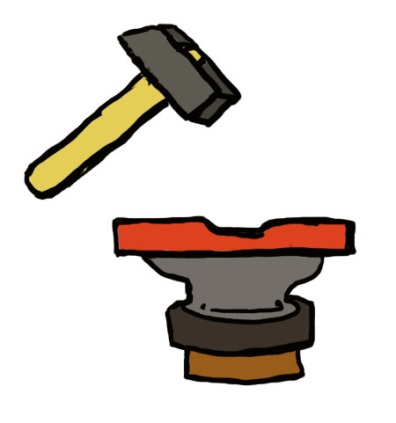 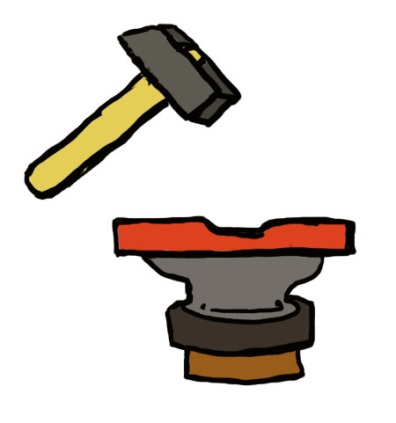 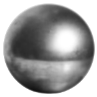 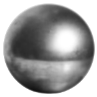 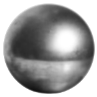 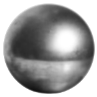 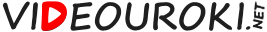 Пожалуй теплота — это какое-то внутреннее движение…. И чем больше это движение, тем больше тепла…
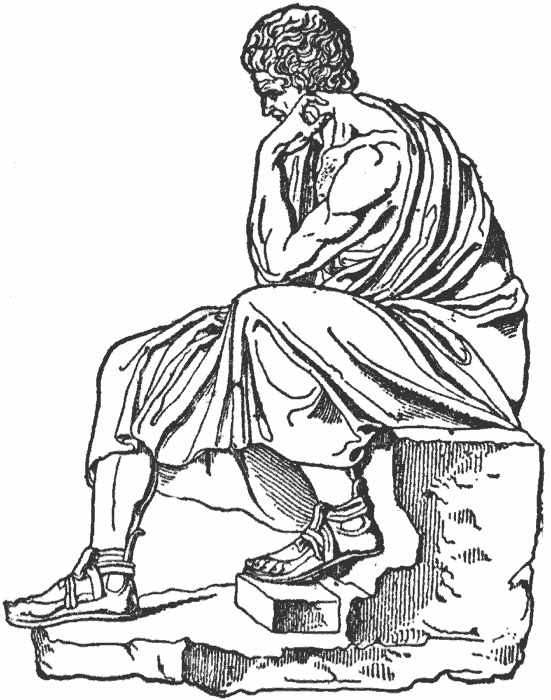 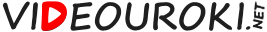 Молекулярно-кинетическая теория
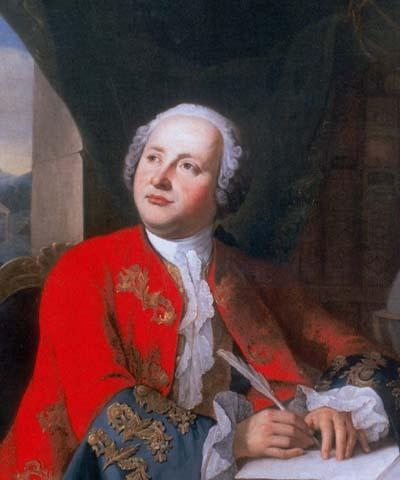 Внес большой вклад в развитие, физики, химии, металлургии и других наук.

Предположил, что теплота зависит от некого вращательного движения частиц внутри макроскопических тел.
Михаил Ломоносов
1711 — 1765
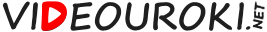 Молекулярно-кинетическая теория
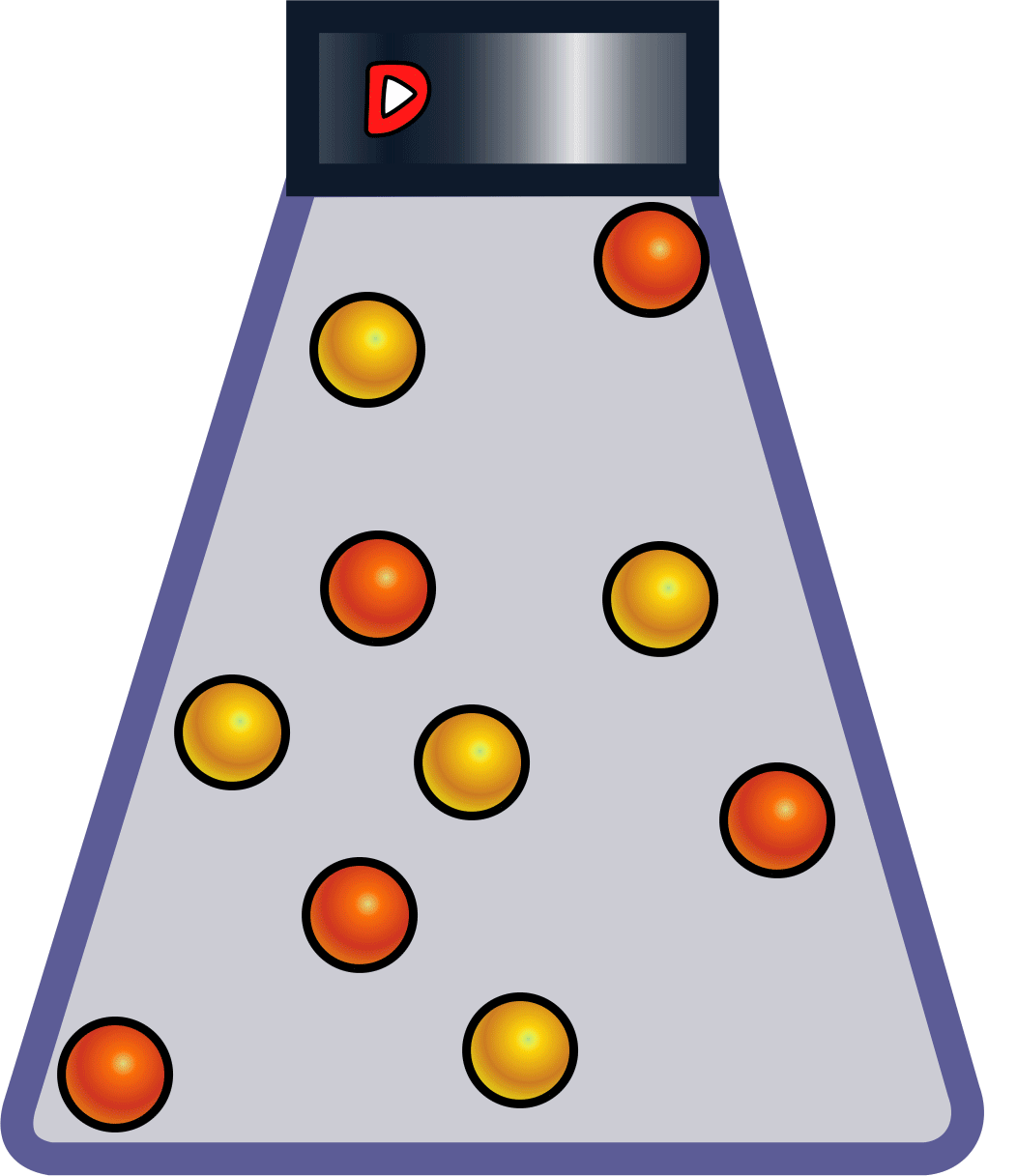 Молекулярно-кинетическая теория стремится объяснить свойства макроскопических тел и тепловые процессы, происходящие в них. Эти объяснения строятся на том, что все макроскопические тела состоят из отдельных частиц, которые постоянно находятся в беспорядочном движении.
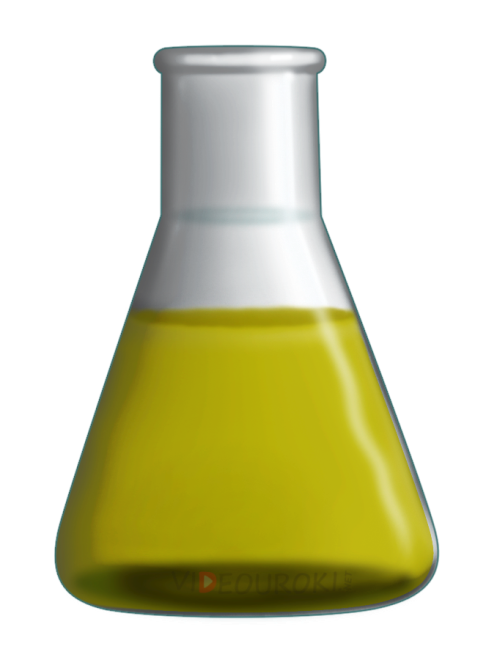 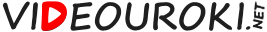 Основные выводы
Макроскопические тела — тела состоящие из огромного количества молекул.
Микроскопические тела — частицы, атомы, молекулы.
Макроскопические параметры: давление, объём температура.
Микроскопические параметры: масса, скорость, импульс и кинетическая энергия молекулы.
Тепловое движение — беспорядочное движение частиц.
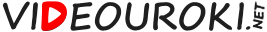